Welcome to the demo presentation for ShutSmart by USS
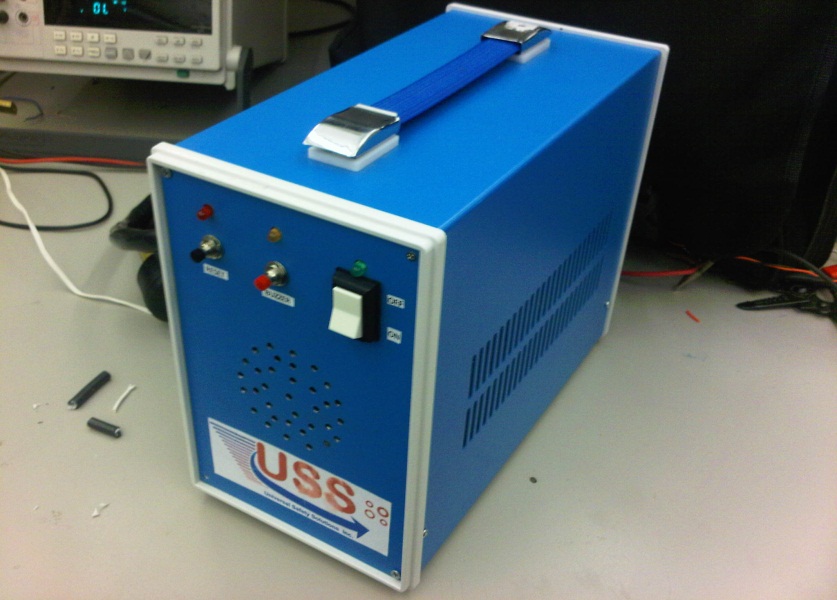 Presented by:

Sibghat Ullah
Abhishek Dubey
Vikas Yadav
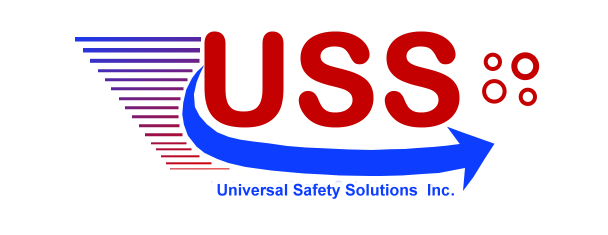 13 April,2011
Sibghat UllahIntegration Engineer
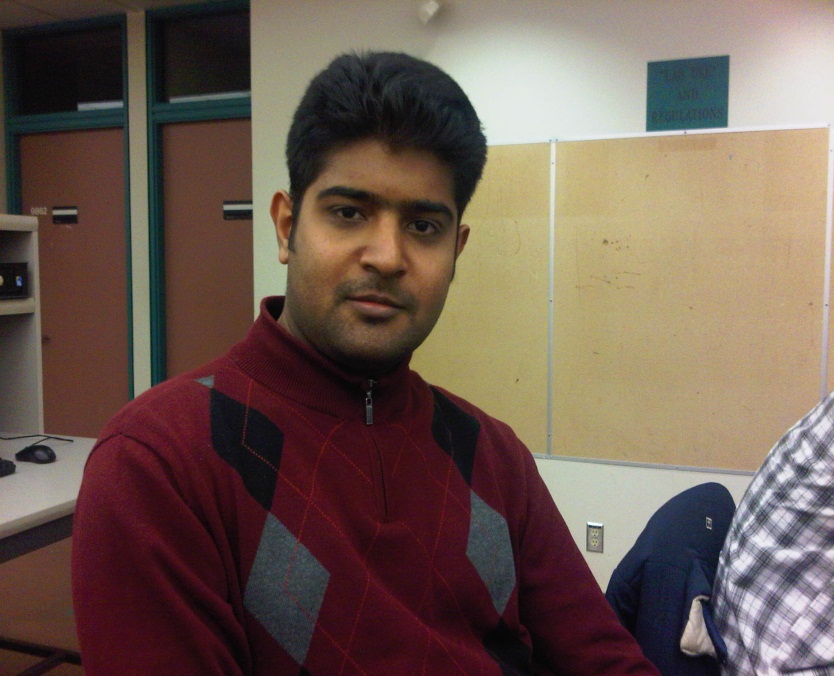 Sibghat is a 4th year Electronics Engineering student at
Simon Fraser University. He has expertise mainly in hardware and somewhat in software
development. Sibghat was mainly responsible for designing the wireless unit and integrating the two units together towards the end.
2
13/04/2011
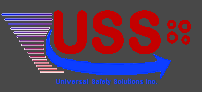 Abhishek DubeyHardware Engineer
Abhishek is a 5th year Electronics Engineering student at Simon Fraser University. Owing to his specialisation in the hardware field, he led the Hardware side of the project. He spent most of his time in the machine shop on 8th floor cutting the casing for the wireless unit, drilling holes in the main unit etc.
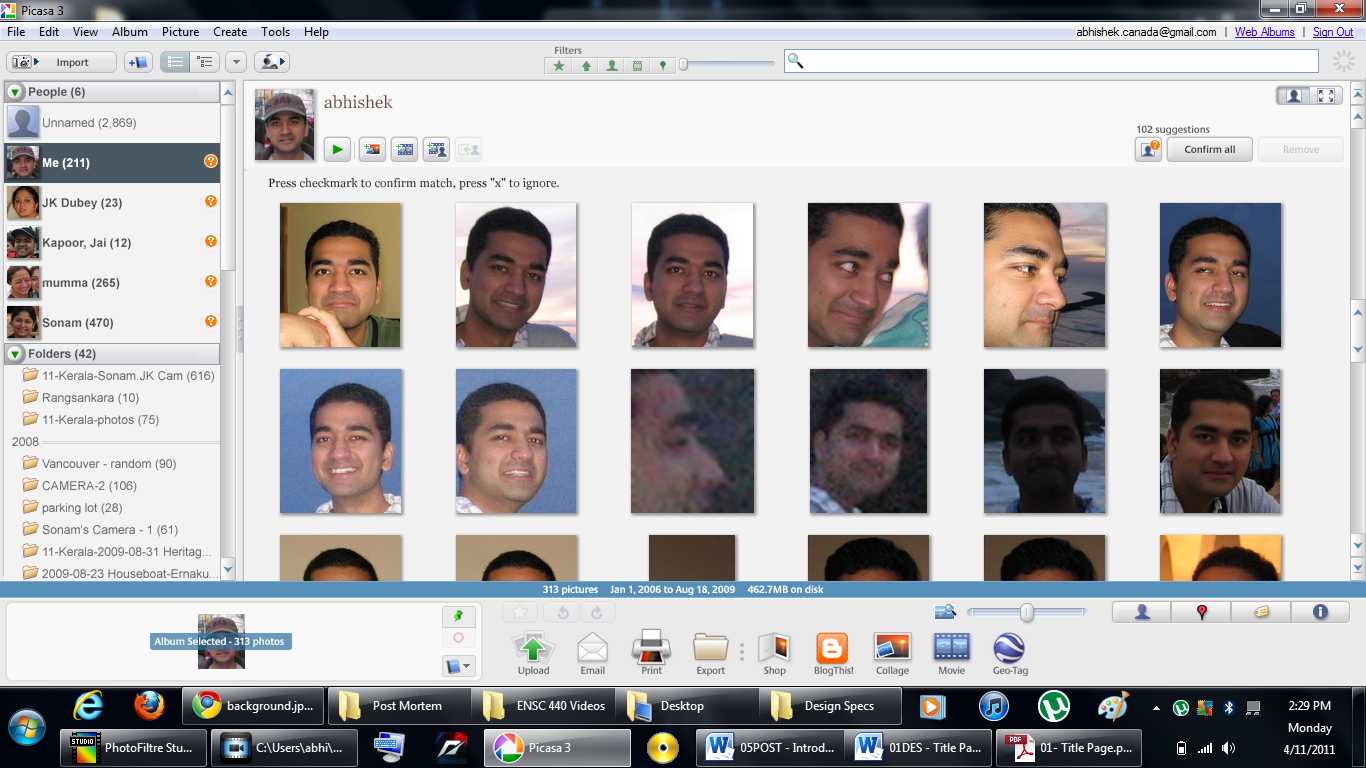 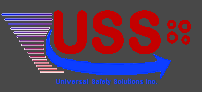 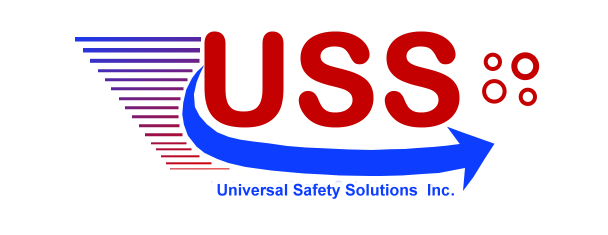 Vikas YadavSoftware Engineer & PM
Vikas is a final year computer engineering student at SFU.
His areas of interest include software development, hardware designing and graphic designing. His main role in this project involved programming the microcontroller for the main unit and interfacing various components to the IC within main unit.
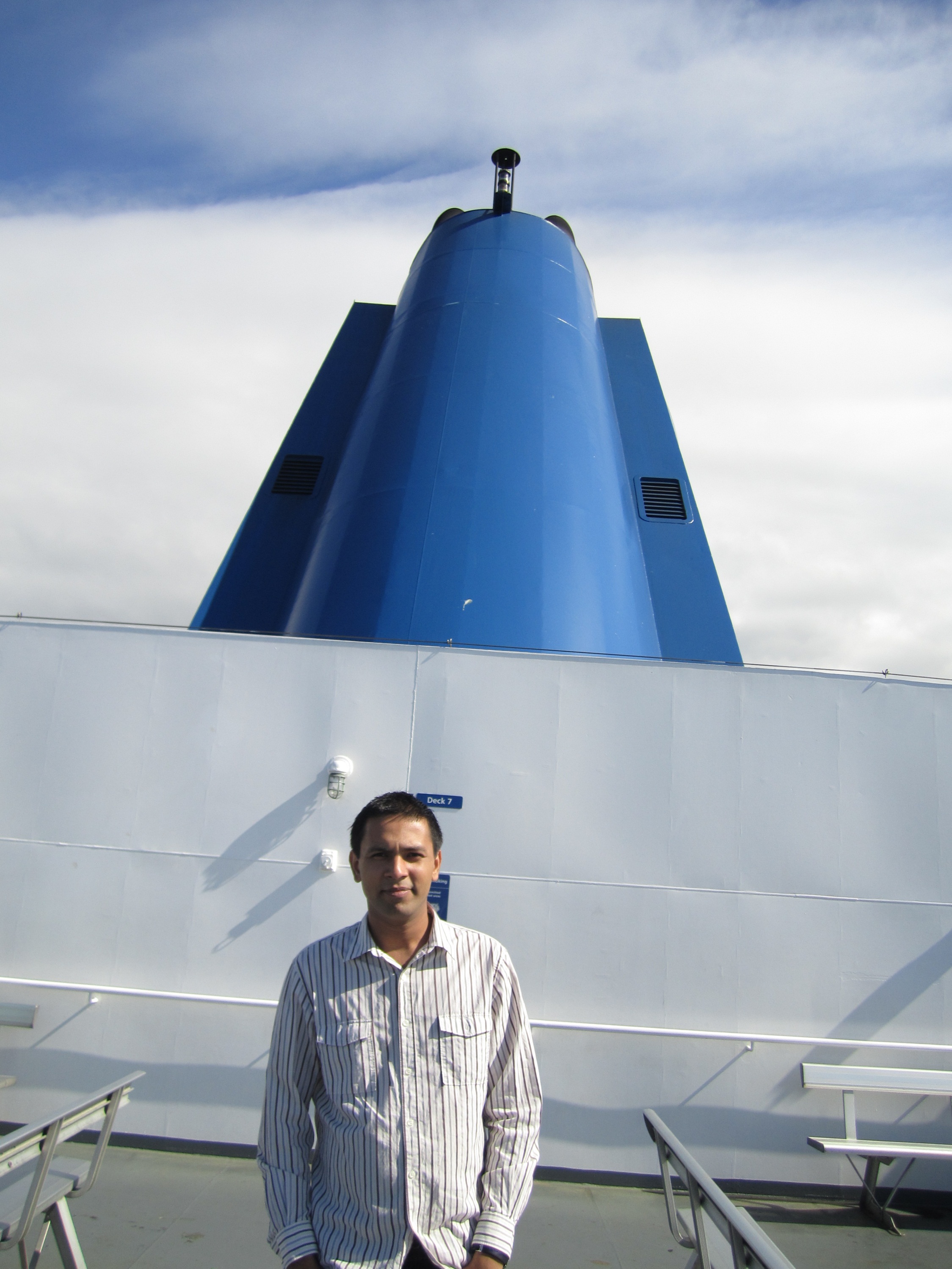 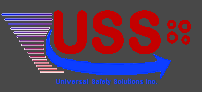 Agenda
Introduction
System Overview
Main unit
Control Unit
Business Case
Future Aspirations
Timeline
Budget
What we learned
Acknowledgement
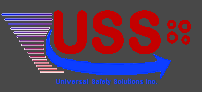 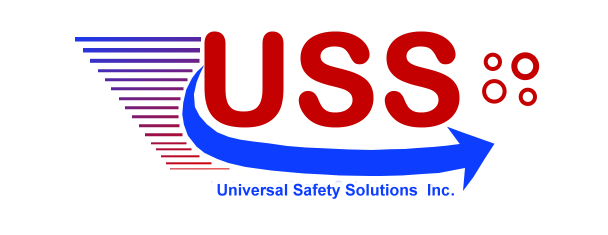 ShutSmart
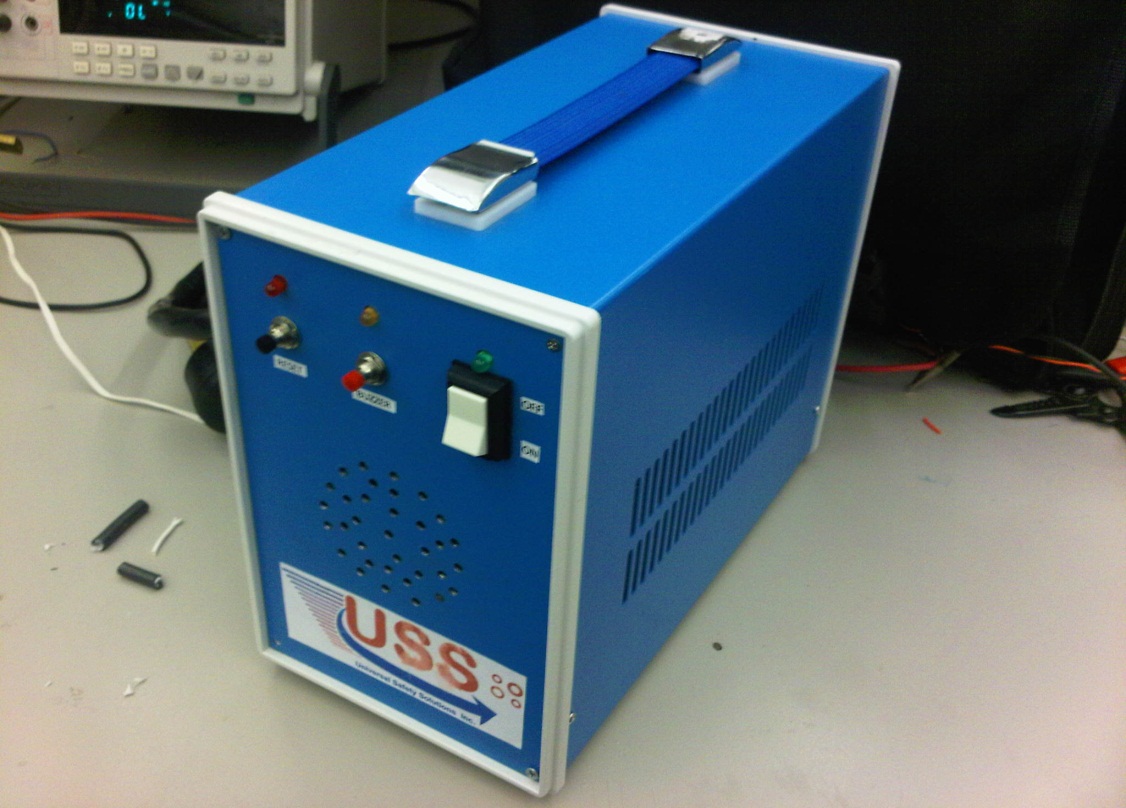 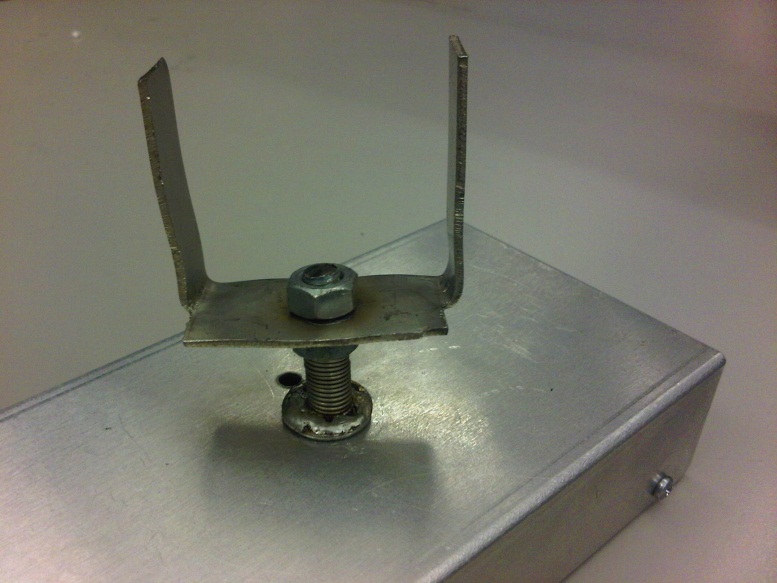 Wireless Control Unit
Main Unit
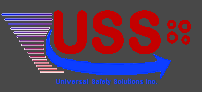 Motivation
Reduce number of fires caused due to stoves being left unattended


Save LIVES!


Standalone product
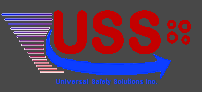 System Overview
Comprises of two units: Main Unit & Wireless Unit

Wireless Unit is placed underneath the stove

Main unit acts as a medium between the stove and wall outlet
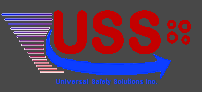 Wireless Control Unit
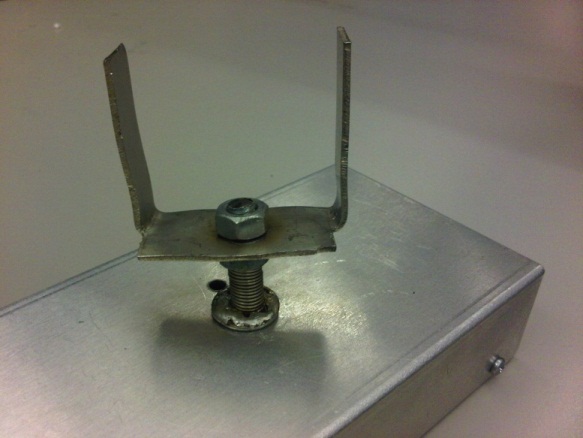 Mechanical Design

Thermistor Placement
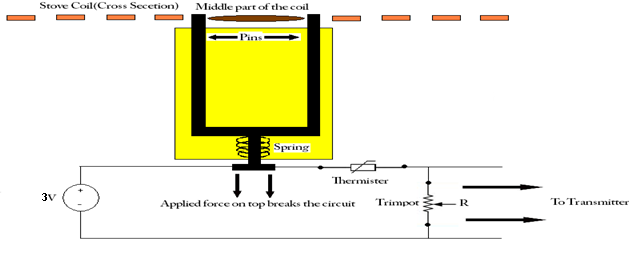 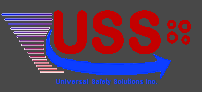 Wireless Control Unit
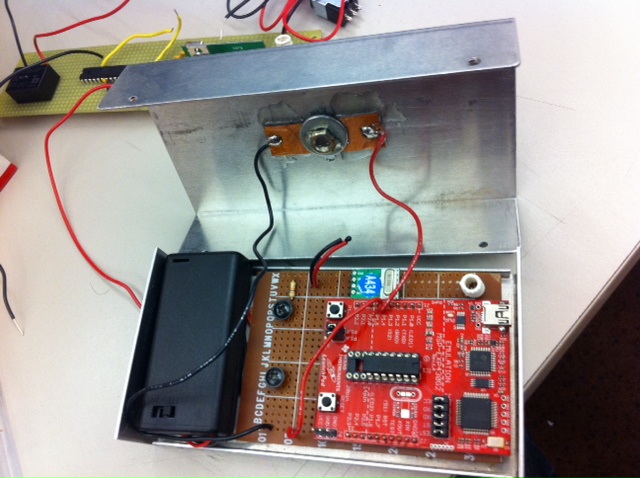 MSP430 Development board 

Microcontroller - MSP430-G2211

QAM-TX1-433-ND Transmitter 

Honeywell NTC Thermistor
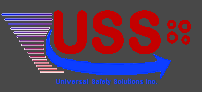 Main Unit
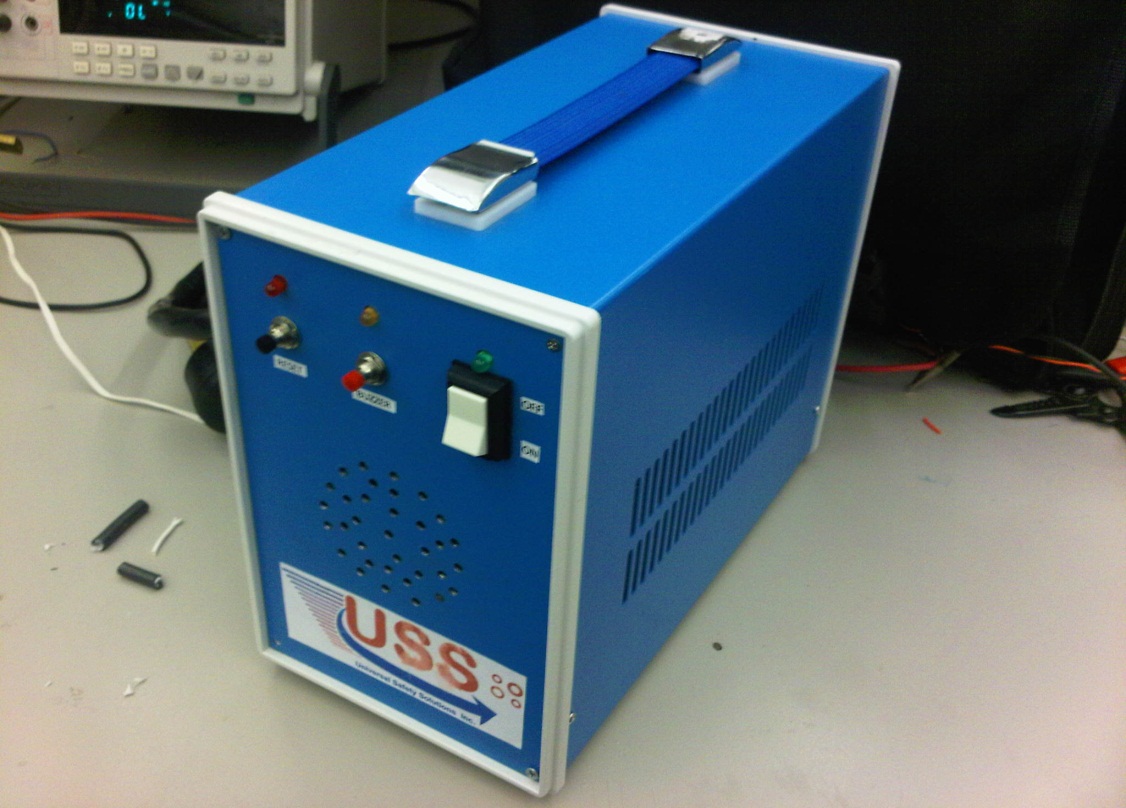 On/Off switch
Reset buzzer
Reset relay
Speakers in the front
Fan at the back
Ventilation holes on either side
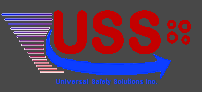 Main Unit
Receiving the signal – sampling required
Role of a capacitor
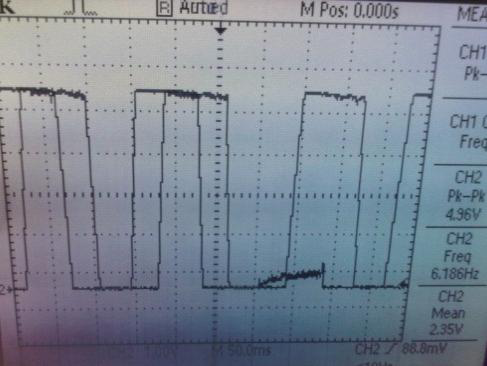 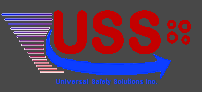 Main Unit
Relay Mechanism
Insufficient voltage from the IC to operate a 30 amp relay
Smaller relay used to trigger the circuit for a bigger relay
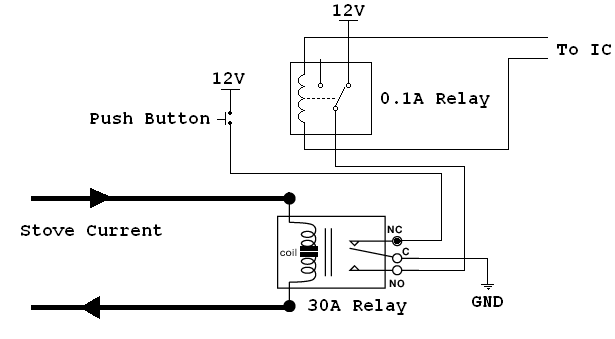 Business Case
Affordability
Outsource the production to China or India, manufacturing cost comes down to 75 to 100 CAD!

Reliability
Product has been tested on the actual stove (demo video at the end) at maximum heat.
Quick installation

Safety
Canadian safety standards were kept in mind and followed as explained in the design specs
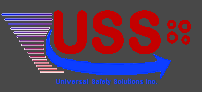 Business Case
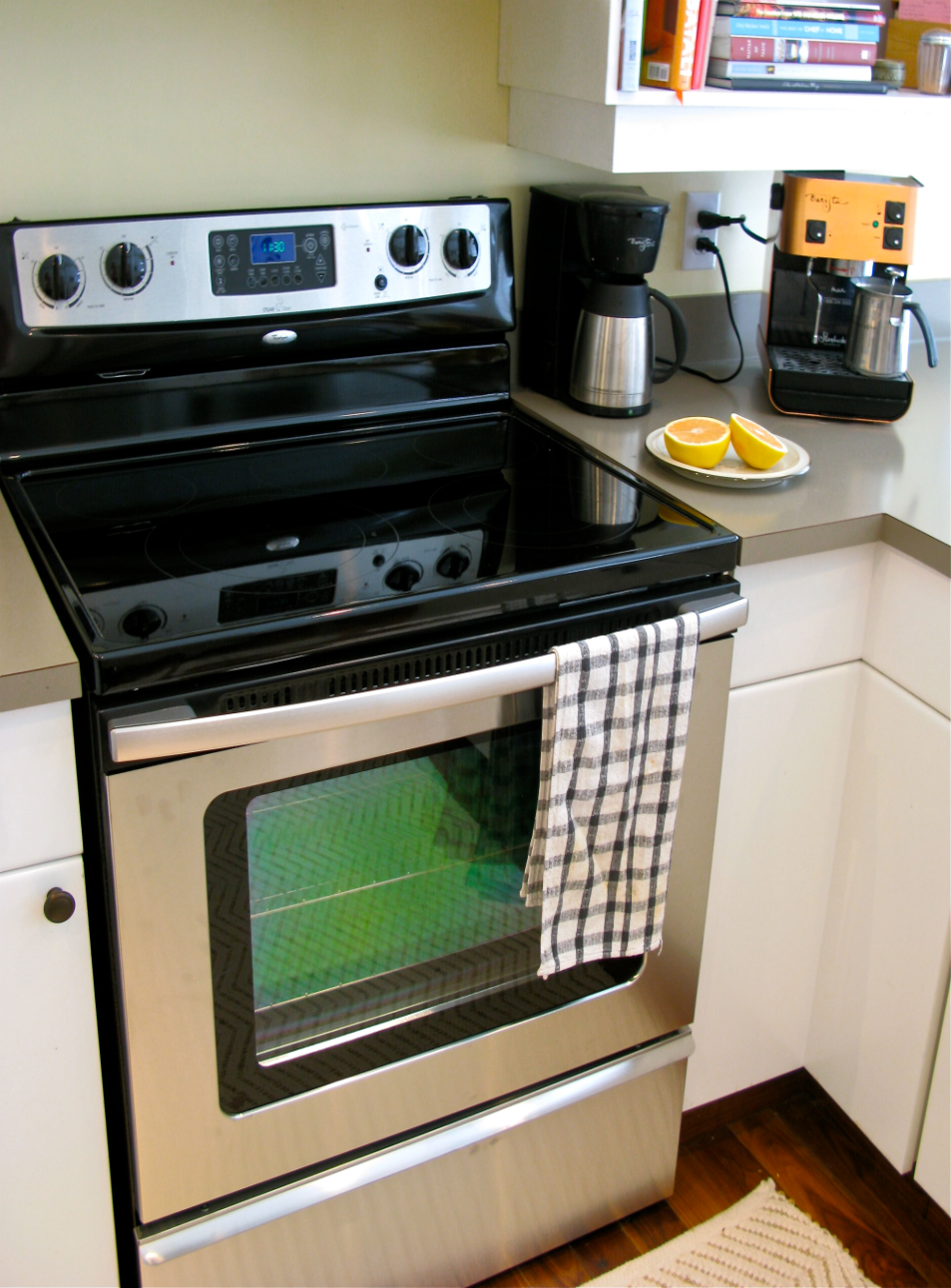 Evolving market – new style stoves are in production


Wireless unit may be incorporated in the new design – useful tactic to increase sales
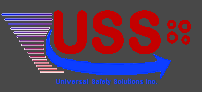 Future Aspirations
Incorporate the sensor unit – motion sensor and smoke sensor

Localised smoke detector for quick action and reaction

Set up SMS Alert for users to notify them of the unattended stove
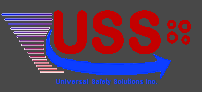 Timeline
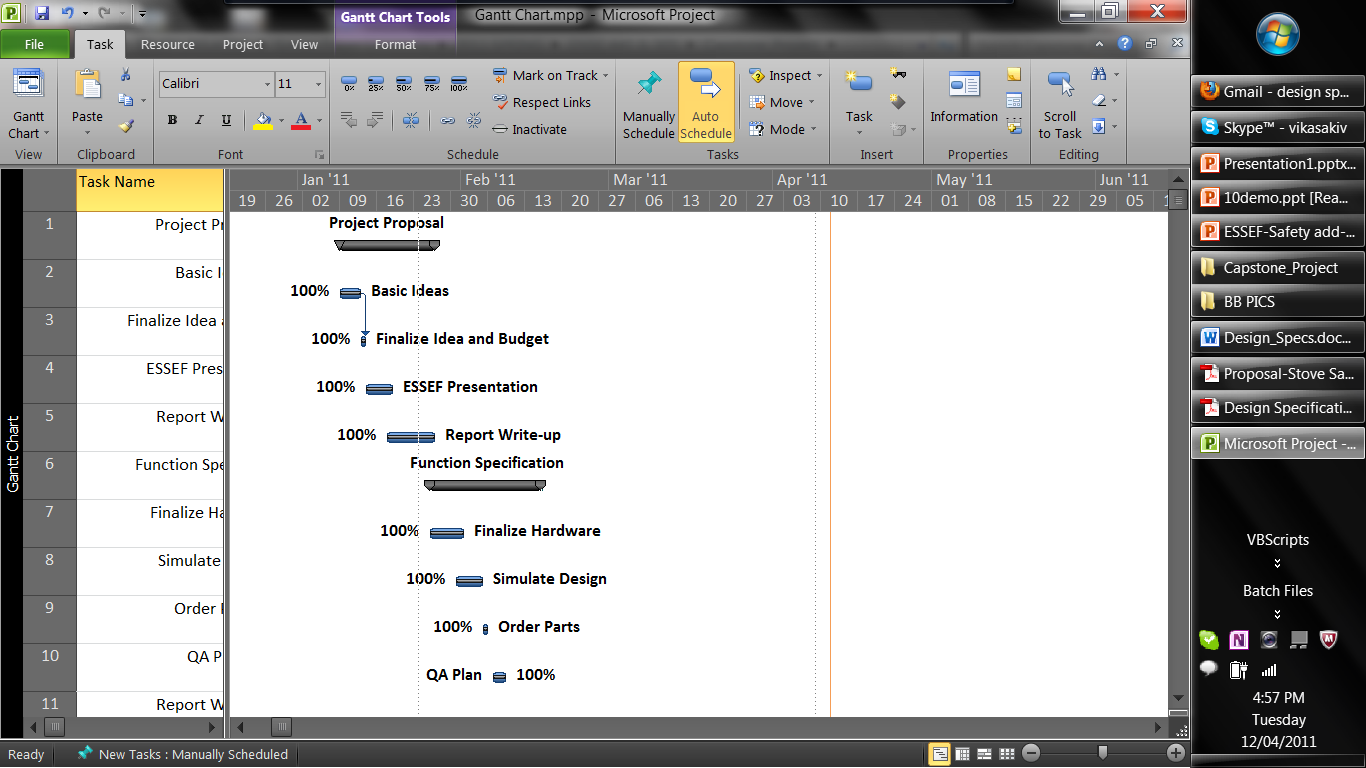 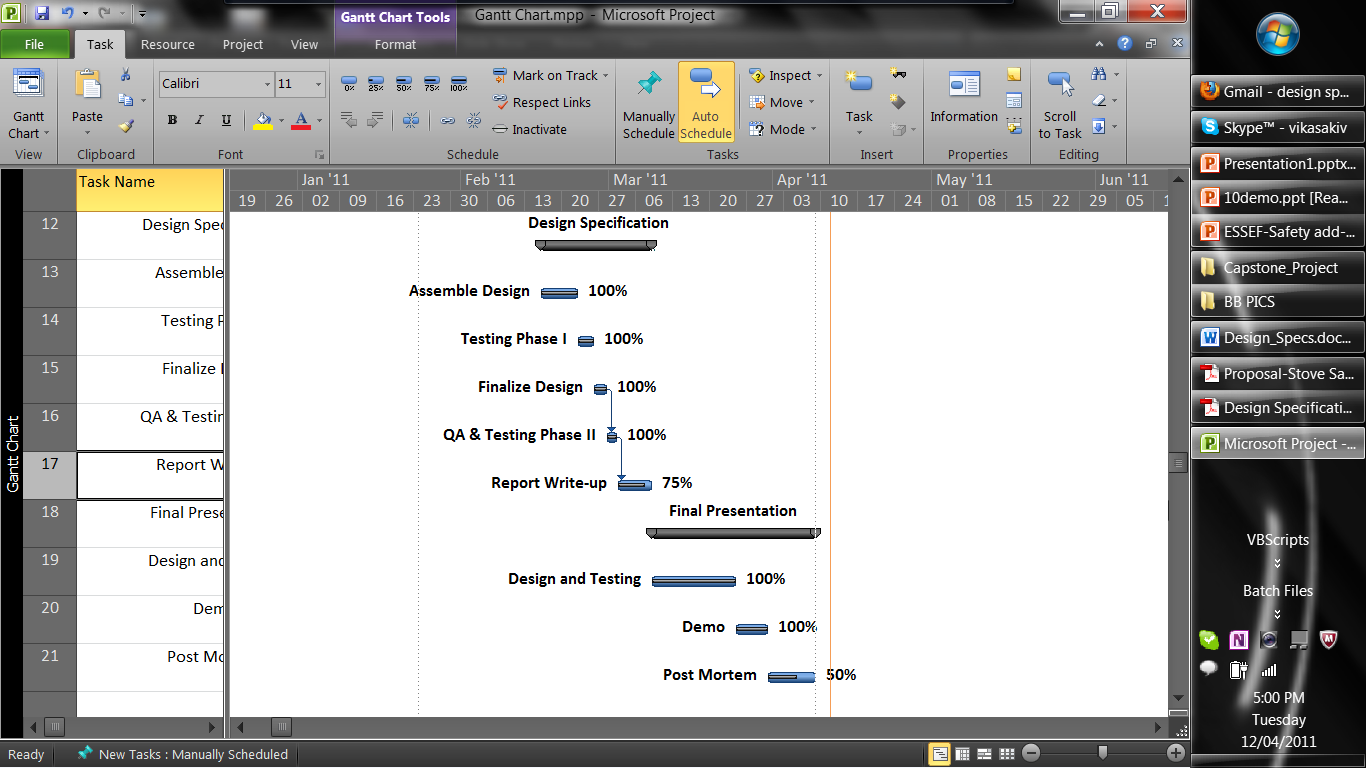 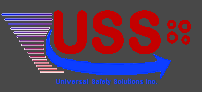 Budget
ESSEF provided us with CAD 800
Total price came to around CAD 925
Circuit components used up majority of the funds
Miscellaneous involved acquiring a stove for testing and its transport
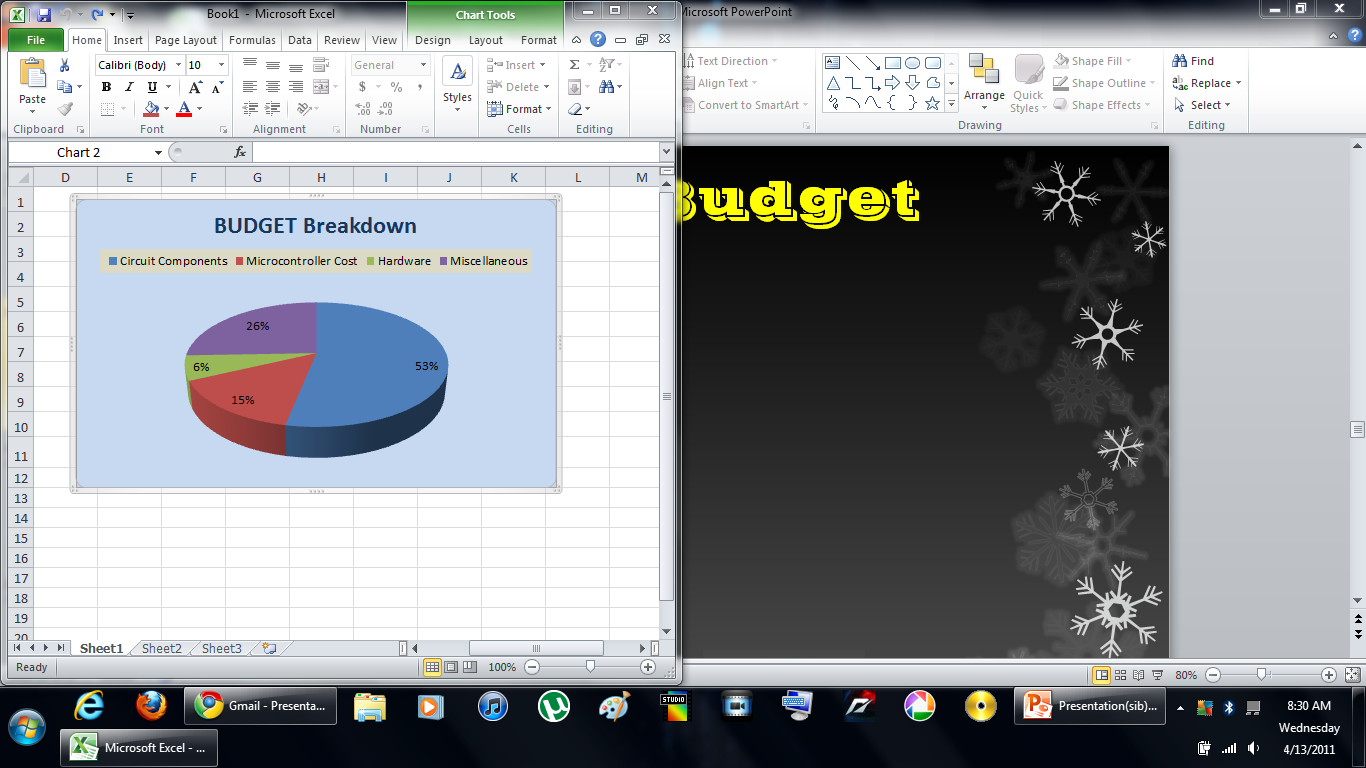 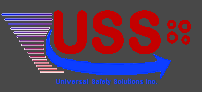 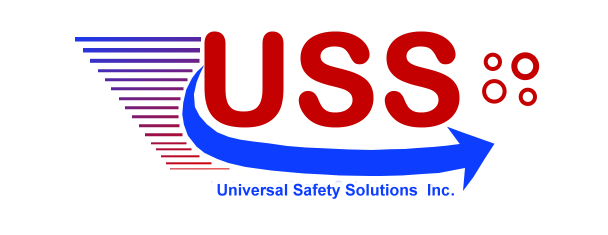 What we learned
Programming microcontrollers
Enhanced programming skills
Developed entrepreneurial skills
Enhanced soldering skills
Teamwork
Time management
RP is overpriced – Lee electronics and Main electronics on Main St. are alternatives!
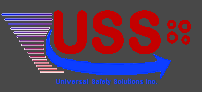 Acknowledgement
Thanks to Mike, Andrew, and all the TAs for constant feedback

Special thanks to Fred and Nerdkits
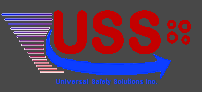 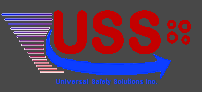 Extras
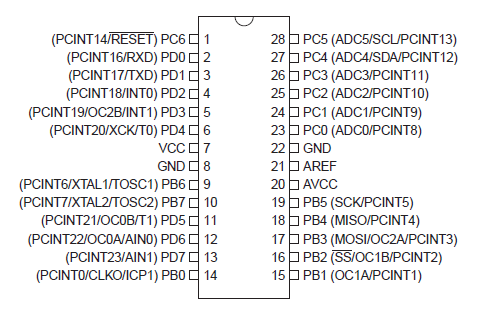 Pins specifications for ATMEGA168 microcontroller
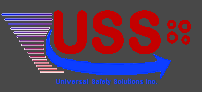 Extras
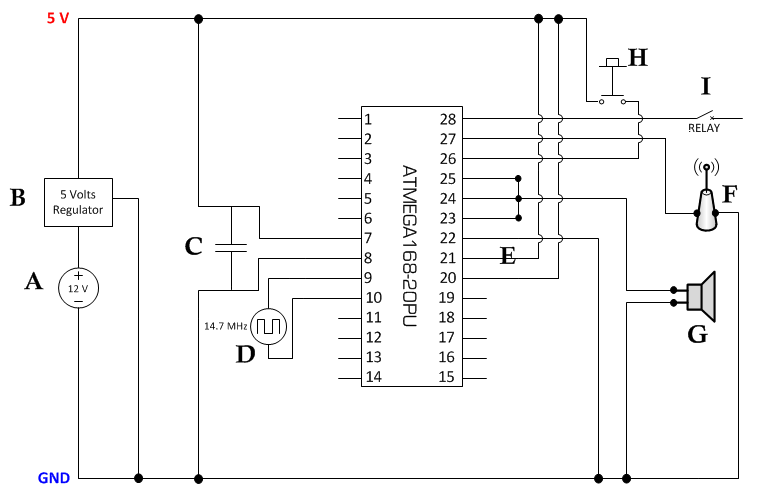 Circuit diagram for Main Unit with various components interfaced
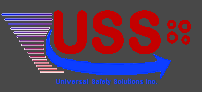 Extras
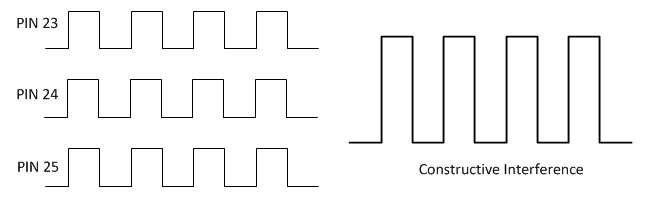 Constructive interference phenomenon used to produce a loud sound from the speaker
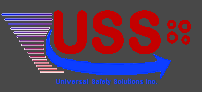 Extras
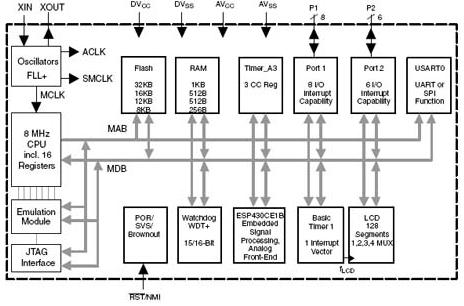 MSP430-G2211 MCU Schematic
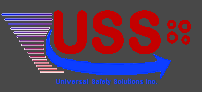 Extras
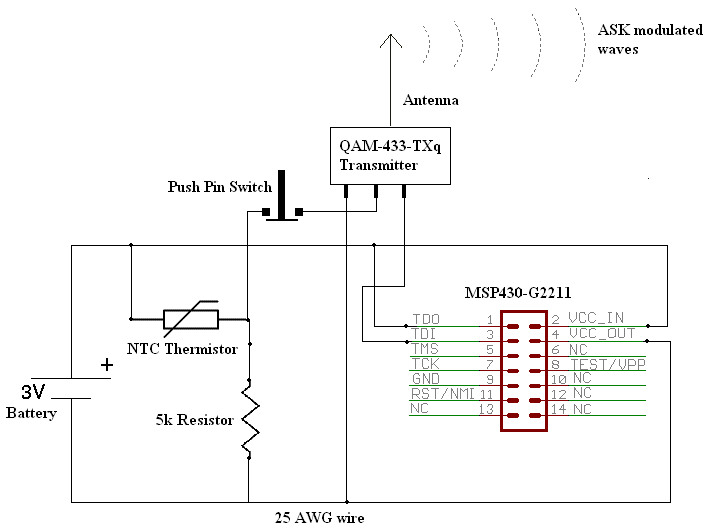 Wireless unit microcontroller interfaced with various components
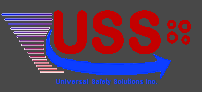 Extras
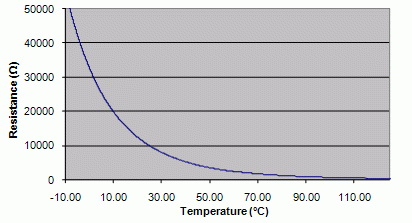 Restistance vs Temperature graph of the Honeywell thermistor used in the wireless control unit